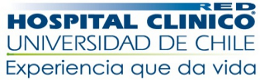 Efecto de las Radiaciones en Radiodiagnóstico
TM Iván Hernández Ocares
Servicio de Imagenología
Hospital Clínico Universidad de Chile
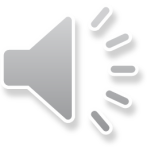 Temas
Introducción a Magnitudes y Unidades
Clasificación de los efectos de la radiación en la salud
Radiosensibilidad, definición y factores.
Curva de respuesta dosis-efecto
Respuesta orgánica total: síndrome de irradiación aguda
Efectos de la exposición prenatal y efectos tardíos de la radiación
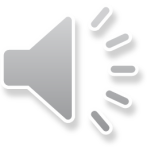 Perspectiva general
Familiarizarse con los mecanismos de los diferentes tipos de efectos biológicos que suceden a la exposición a la radiación ionizante.
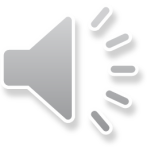 Historia
Antes de 1985: 
Desconocimiento de la existencia de la radiación.
Primeros indicios de los efectos de la radiación en la minería de uranio y plata en Rep. Checa y Alemania del siglo XV.
Enfermedad pulmonar de mineros llamada “Bergsucht”, actualmente Cáncer Pulmonar.

1895:
Descubrimiento Rayos XWilhelm Röentgen

1896: 
Descubrimiento Radiactividad Henry Becquerel
1925:
1° Congreso Internacional de Radiología en Londres , se creó la ICRU (International Commission on Radiation Units and Measurements)
1928:
2° Congreso de radiología celebrado en Estocolmo,se creó "Comité Internacional de Protección para los Rayos X y el Radio"
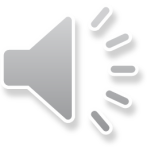 Observaciones tempranas de los efectos de las R.I.
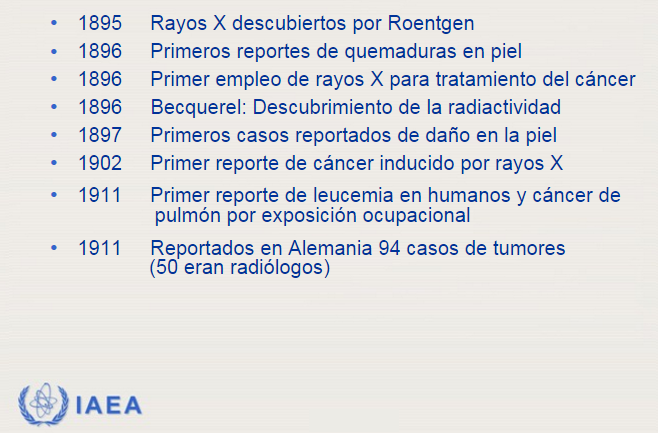 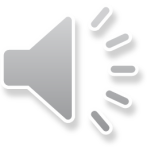 Definiciones
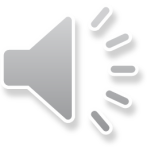 Actividad, A
Número de transformaciones nucleares espontáneas en un intervalo de tiempo.
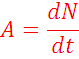 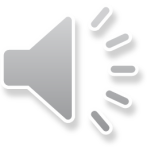 Exposición, X
Valor absoluto de la carga total dQ de los iones de un signo producidos en una masa de aire dm,
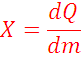 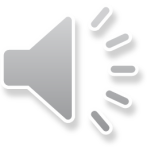 Dosis Absorbida, D
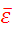 Promedio de energía impartida d    por la radiación ionizante a una masa dm de materia.
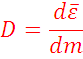 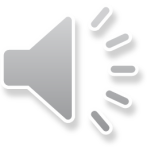 Dosis Equivalente, HT
Es la dosis absorbida promedio DT,R en el volumen de un tejido u órgano específico. Se introduce un factor de ponderación de acuerdo a calidad de la radiación, wR
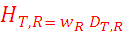 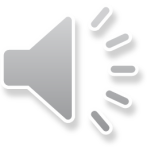 Dosis Efectiva, E
Dosis equivalente ponderada por un factor WT que representa la contribución del órgano o tejido T al detrimento total que resulta de la irradiación uniforme del cuerpo completo.

wT : factor de ponderación por órgano o tejido.
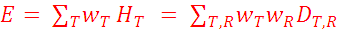 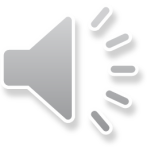 Dosis Colectiva Efectiva
Sirve para calcular la exposición a la radiación en una población





Donde  Ei  es la dosis efectiva del subgrupo i de la población y  Ni es el número de individuos del subgrupo i de la población.

Su unidad es el Sievert- hombre.
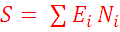 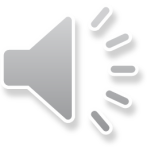 Transferencia Lineal de Energía
LET=dE/dl
El umbral entre baja y alta LET está a unos 10 keV/μm.
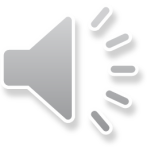 Efectos Biológicos
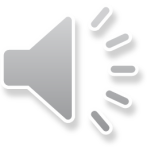 Mecanismos del daño celular por efecto de radiaciones ionizantes
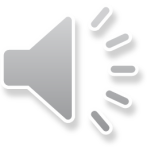 Las R.I interaccionan con los átomos que componen la célula, provocando en ellos principalmente el fenómeno de ionización.
Se producirá un daño celular, especialmente cuando el daño es a nivel de ADN.
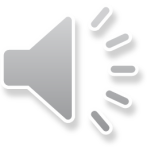 [Speaker Notes: Las R.I interaccionan con los átomos que componen la célula, provocando en ellos principalmente el fenómeno de ionización.

Los efectos biológicos de las radiaciones ionizantes se producen principalmente por alteración del material genético de las células, la molécula de ADN.]
Las trayectorias de radiación pueden depositar energía directamente en el ADN  o pueden ionizar otras moléculas de la célula
Clasificación del efecto según trayectoria
Daño directo
Daño Indirecto
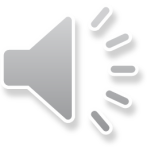 [Speaker Notes: Las trayectorias de radiación pueden depositar energía directamente en el ADN  o pueden ionizar otras moléculas de la célula, principalmente el agua contenida en el citoplasma.
Se pueden clasificar de acuerdo a este criterio en 2 tipos de daños o efectos:
En Daño directo
Y en Daño Indirecto]
R.I.
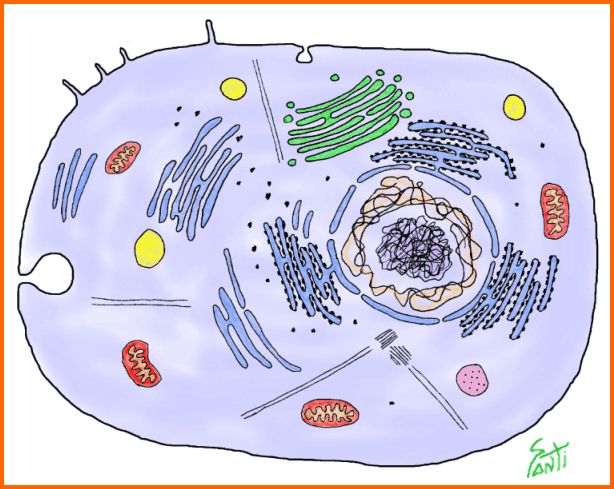 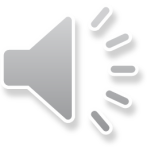 [Speaker Notes: Este esquema representa el efecto directo de las radiaciones, este daño directo ocurre cuando la radiación transfiere energía directamente sobre la molécula de ADN, sin intermediarios, produciendo la ionización de ésta. Este mecanismo predomina cuando se exponen las células a radiaciones ionizantes de alto LET entre ellas se encuentran las Partículas alfa y neutrones.]
R.I.
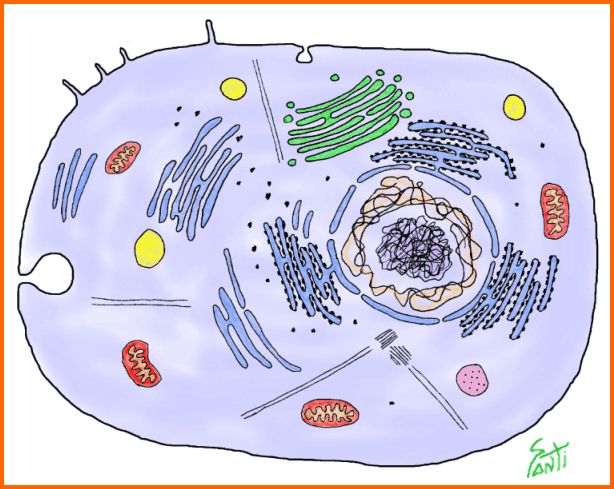 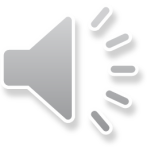 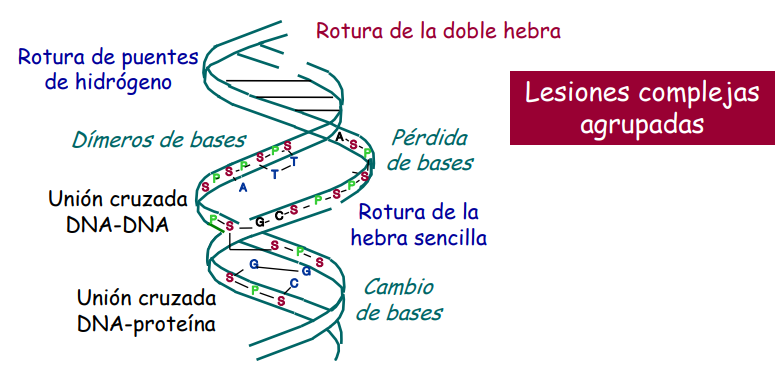 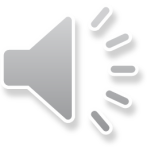 Tipos de Lesiones al DNA
En algunos casos, las lesiones en el ADN se traducen en aberraciones cromosómicas, cuyo recuento puede ser utilizado para estimar la dosis absorbida (Dosimetría biológica)
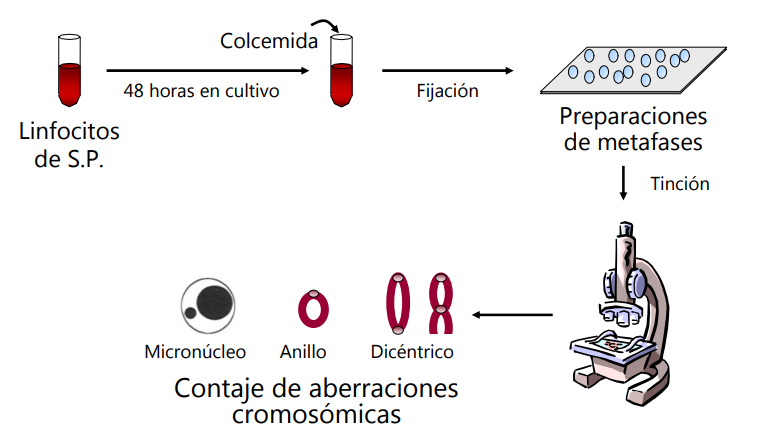 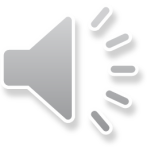 Radiosensibilidad
RS = Probabilidad de una célula, tejido u órgano de sufrir un efecto por unidad de dosis. 
Es la respuesta que tiene una célula frente a radiaciones ionizantes, no es un concepto medible, sino comparativo
Bergonie and Tribondeau (1906): “Leyes de la RS”: RS será mayor si la célula:
Es altamente mitótica.
Es indiferenciada.
Posee un alto porvenir cariocinético.
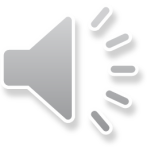 Radiosensibilidad
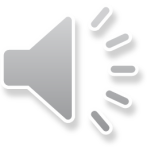 Factores Físicos
Calidad de la Radiación: a mayor LET, lesiones mas complejas del ADN
Tasa de Dosis: a mayor tasa de dosis, mayor producción de daño.
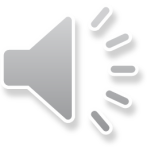 Factores químicos
Radiosensibilizadores: aumentan la sensibilidad de la célula frente a R.I. Principalmente el Oxígeno molecular (O2)
Radioprotectores: actúan secuestrando radicales libres, protegiendo a la célula de efectos indirectos. (AmifostinaEthyol)
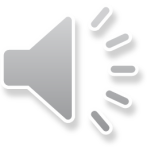 Factores Biológicos:
Ciclo celular: G2 y M + Radiosensibilidad
				  S         + Radioresistente

Mecanismos de Reparación: + eficaz si la célula se encuentra en reposo proliferativo.
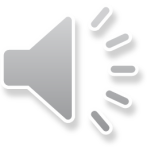 Efectos deterministas
Deterministas (umbral/no estocásticos)
Existencia de un valor umbral de dosis (por debajo, el efecto no es observable)
La gravedad del efecto aumenta con la dosis
Implica a un gran número de células
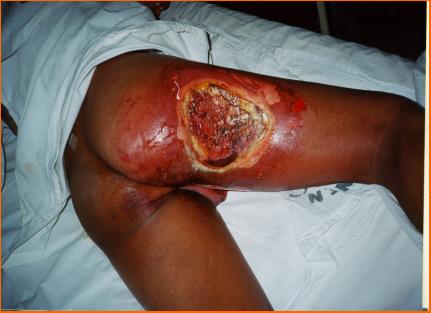 Daño por radiación de una fuente industrial
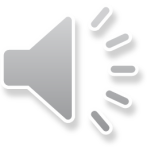 Se subclasifican de acuerdo a la distribución espacial de la dosis en:
Efectos Determinísticos Localizados
Efectos Determinísticos globales por Sobreexposición de todo el Cuerpo tanto en Adultos y Prenatales.
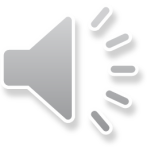 Gravedad del efecto
dosis
umbral
Dosis umbrales para efectos deterministas localizados
Cataratas en cristalino   2-10 Gy
Esterilidad permanente 
hombres      3.5-6 Gy                                	
mujeres       2.5-6 Gy
Esterilidad temporal 
hombres       0.15 Gy
mujeres        0.6 Gy
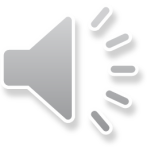 Efectos de la exposición aguda en órganos específicos
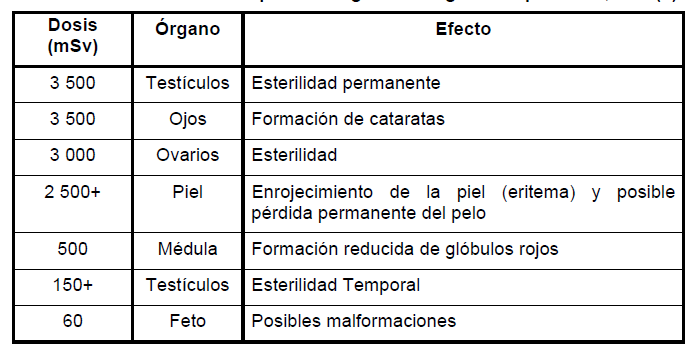 Comisión Internacional Protección Radiológica, Publicación Nº 60: Recomendaciones 1990 de la CIPR
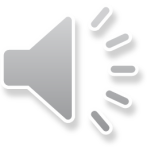 Vista histológica del ojo
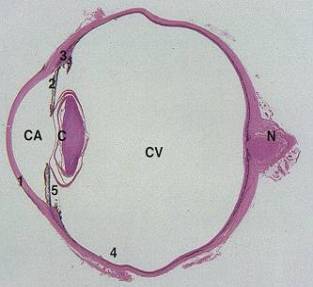 De “Atlas de Histologia...”. J. Boya
El cristalino es altamente RS, además, está rodeado de células cuboides altamente  RS.
Efectos en el ojo
El cristalino es altamente RS.
La coagulación de las proteinas aparece para dosis mayores de 2Gy.
Hay 2 efectos básicos
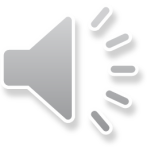 Síndrome Agudo de Radiación (SAR)
Este síndrome puede evolucionar clínicamente de 3 formas: 
Hematopoyética
Gastrointestinal 
Neurológica
Cada una de estas formas consta de 3 etapas.
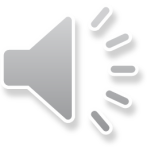 Síndrome de irradiación aguda
1-10 Gy
Fases:
Prodrómica (comienzo de la enfermedad)
Latencia
Manifestación
10 - 50 Gy
> 50 Gy
Tempo de supervivencia
MÉDULA ÓSEA
GASTRO
INTESTINAL
Dosis letal 50 / 30
SNC
(sistema nervioso central)
Dosis
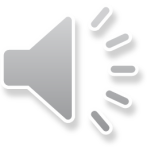 Dosis letal 50 / 30
“Dosis que causaría la muerte al 50% de la población en 30 días”.
Su valor es alrededor de 2-3 Gy para humanos en irradiación de cuerpo entero.
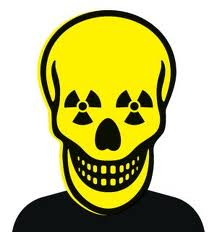 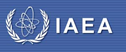 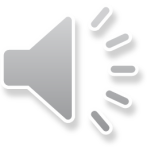 Dosis de 1 a 10 Gy en todo el cuerpo
Disminución de Células Sanguíneas
Puede Haber hemorragias por disminución de plaquetas
 Contaje de linfocitos es un indicador sensible de daño por R.I
El período de latencia para la enfermedad manifiesta es de aproximadamente 3 semanas.
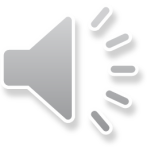 Dosis de 10 a 50 Gy a cuerpo completo
Diarrea, Disminución de fluidos, Pérdida de Peso
Úlceras Gástricas y Colónicas
Enteritis. 
El período de latencia para la enfermedad manifiesta es de 3 a 5 días.
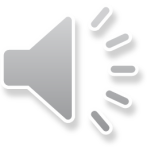 Dosis superiores a 50 Gy en todo el cuerpo
Fase prodrómica puede durar sólo min.
Hay nauseas, vómitos y síntomas psíquicos (confusión, irritabilidad)
La fase latente dura escasas horas 
A las 4-6 horas de la irradiación aparece la enfermedad manifiesta con síntomas neurológicos, convulsiones, ataxia, grados progresivos de coma
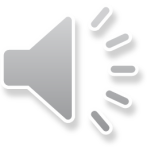 Los efectos determinísticos no se producen de forma rutinaria en el lugar de trabajo sino como resultado de un accidente.
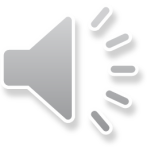 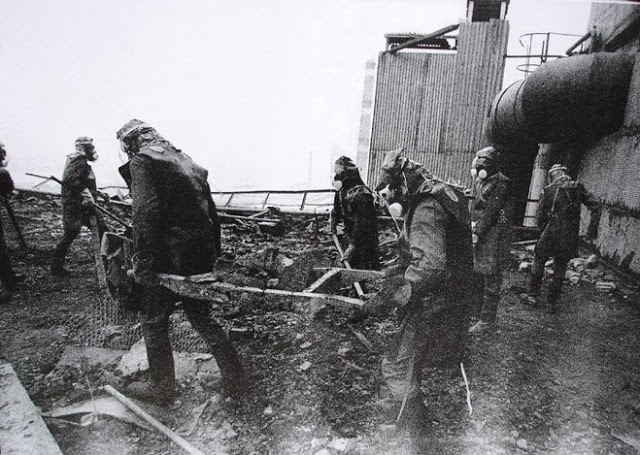 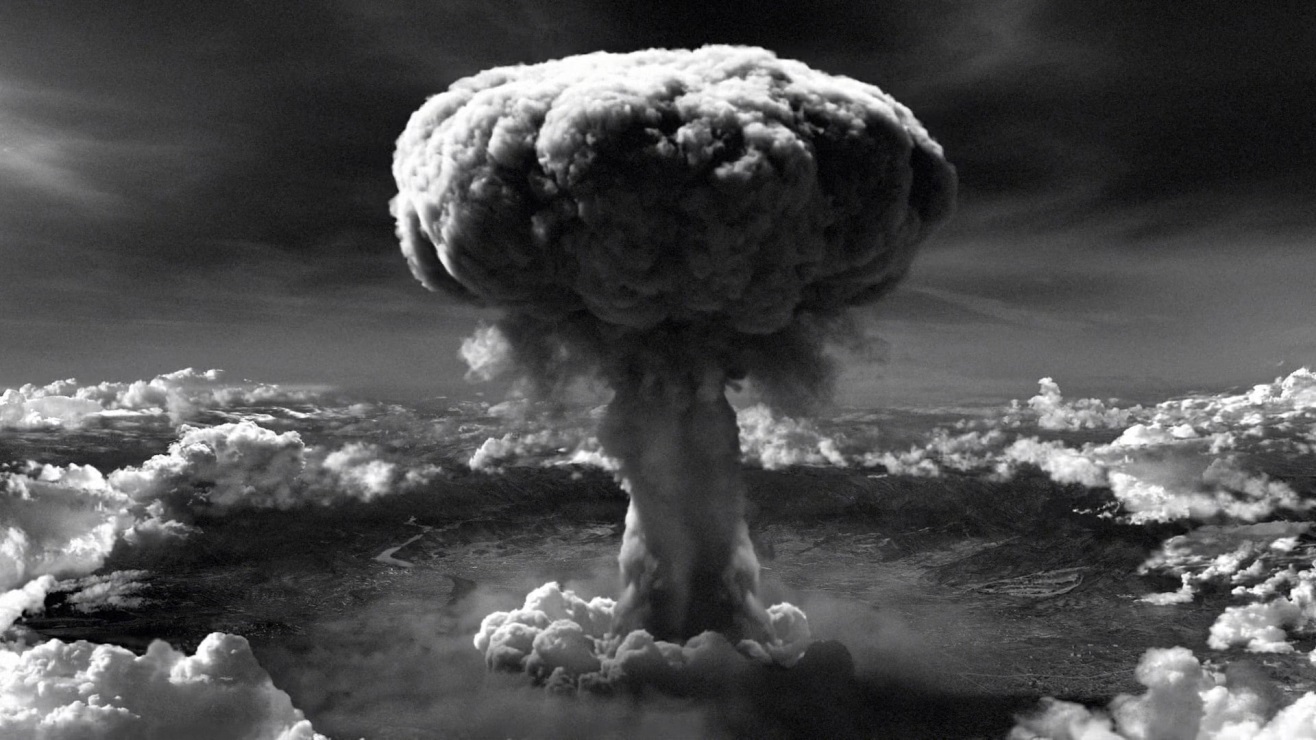 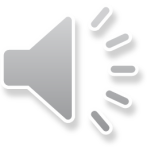 Más radiosensibles que pacientes adultos
Células no diferenciadas
Proliferación celular
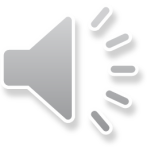 Efectos de la exposición prenatal
A medida que aumenta el tiempo pos-concepción RS decrece 
No es fácil establecer una relación causa-efecto porque hay muchos agentes teratogénicos, los efectos son inespecíficos y no únicos de la radiación.
Hay 3 tipos de efectos: letalidad, anomalías congénitas y efectos muy tardíos (cáncer y efectos hereditarios).
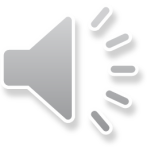 Efectos Determinísticos Globales Prenatales
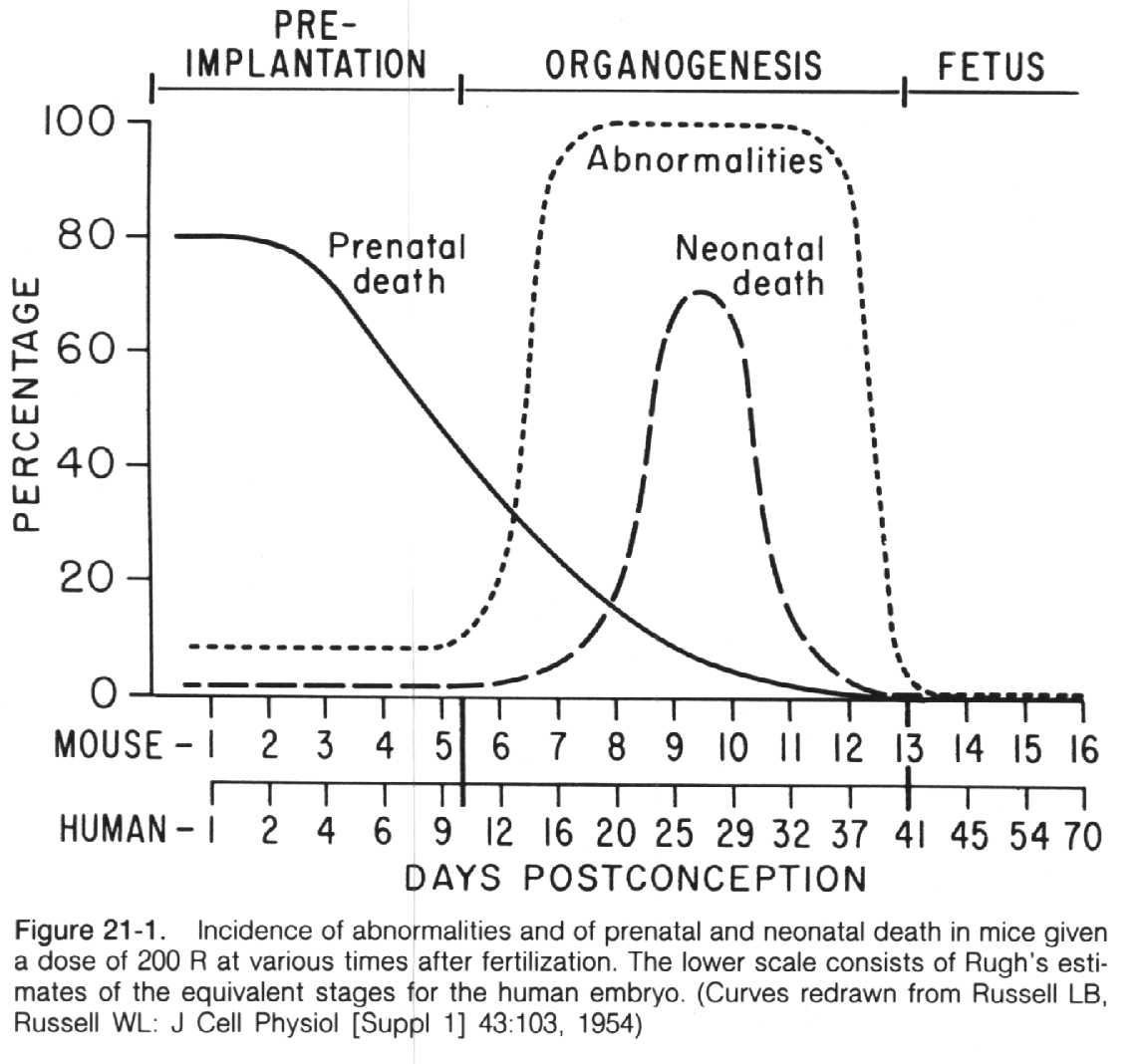 Uno de los factores que influyen en la radiosensibilidad del prenatal es el momento de gestación en que se encuentre
Hall, Radiobiología para el Radiólogo pág. 365
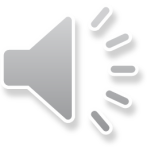 0.1 Gy
%
Letalidad
Preimplantaciónn
Organogénesis
Feto
Tiempo
Efectos de la exposición prenatal
Pueden inducirse efectos letales con dosis relativamente bajas (tales como 0,1 Gy) antes o inmediatamente después de la implantación del embrión en la pared uterina. También podrían inducirse tras dosis más altas durante todas las etapas del desarrollo intrauterino.
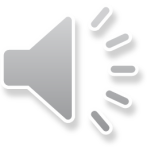 La célula no muereMutación celular
Proliferación hacia una enfermedad maligna
Gravedad de la enfermedad independiente de la dosis
No hay umbral de dosis
Probabilidad de ocurrencia se incrementa con la dosis
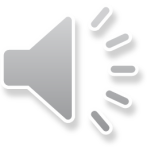 Probabilidad de efecto
dosis
Efectos Estocásticos
Este modelo de respuesta a la dosis se conoce como “lineal-no-umbral”
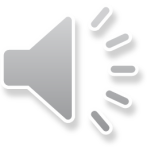 Se subclasifican en 2

Efectos estocásticos somáticos
Efectos estocásticos Hereditarios
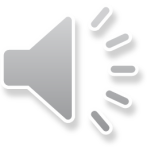 Inducción de cánceres el efecto estocástico más importante desde el punto de vista de la seguridad radiológica 
4 etapas: Iniciación, Conversión, Progresión y Promoción (cada una requiere un evento)
A pesar de las investigaciones la información relativa al cáncer radioinducido es todavía limitada.
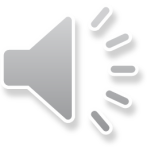 Daño al ADN cromosómico
de una célula blanco normal
Fallo a la correcta reparación del ADN
Aparición de una mutación específica de inicio de neoplasia
Crecimiento promocionalde pre-neoplasma
Conversión a fenotipo declaradamente maligno
Progresión maligna y difusión del tumor
Esquema generalizado simple de la oncogénesis multietapa
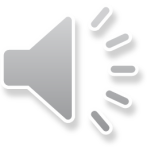 -15
Depósito de energía
10
INTERACCIONES FÍSICAS
Excitación/ionización
-12
10
Formación de radicales
-9
10
INTERACCIONES FÍSICO-QUÍMICAS
Daño inicial del ADN
-6
10
Cronograma de eventos que conducen a los efectos de las radiaciones
-3
Roturas en ADN / daño base
1 ms
10
0
1 segundo
10
Procesos de reparación
RESPUESTA BIOLÓGICA
Fijación del daño
3
10
Asesinato de células
1 hora
Mutaciones/transformaciones/aberraciones
1 día
6
10
Proliferación de células “dañadas”
Promoción/compleción
1 año
Teratogénesis
9
EFECTOS MÉDICOS
10
Cáncer
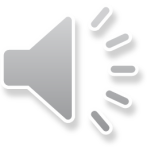 100 años
Defectos hereditarios
Posible aumento en el cáncer causado por exposición a radiaciones superiores al background natural
Línea base de cáncer: Número de cánceres esperables que ocurran en el periodo de toda una vida en una población (masculina más femenina) de 1 millón de personas: 420.000. Esto equivale a una probabilidad de cáncer de 1 en 2.4.
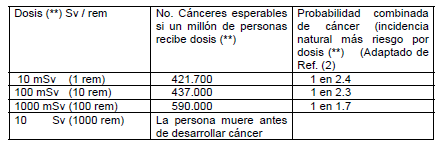 Comisión Internacional Protección Radiológica, Publicación Nº 103: Recomendaciones 2007 de la CIPR
http://www.radiationanswers.org/radiation-and-me/radiation-cancer/odds-of-cancer.html
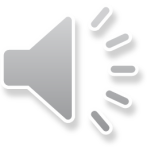 Proporción de cánceres fatales atribuibles a diferentes agentes
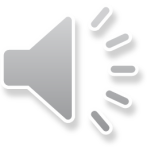 Efectos estocásticos Hereditarios
Estudios experimentales en plantas y animales, han demostrado que los efectos hereditarios se producen tras la exposición a grandes cantidades de radiación. Hasta la fecha no existe evidencia científica de efectos hereditarios en el hombre a ningún nivel de dosis. 
Todos los valores que se encuentran en la literatura son extrapolaciones al caso del hombre, de los resultados en animales de experimentación.
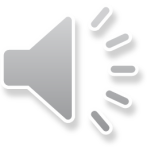 Efectos estocásticos Hereditarios
La incidencia "natural" de desórdenes hereditarios es del orden de 50.000 por millón de nacidos vivos (5%), cualquier exceso como el estimado por los Organismos Internacionales de Radioprotección (alrededor de 25 casos más por millón y Rem), (0,3%) es actualmente improbable que pueda ser detectado y tratado estadísticamente para los trabajadores.
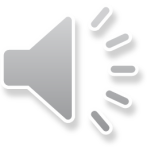 Los efectos estocásticos son los únicos que se pueden dar a dosis bajas y por eso el primer objetivo de la protección radiológica es prevenir y reducir las posibilidades de que se produzcan.
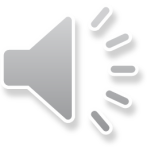 Daño Indirecto
Daño directo
Resumiendo
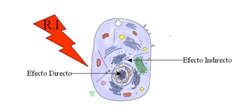 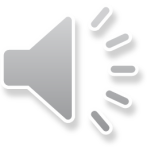 Dónde conseguir más información
1990 Recommendations of the ICRP. ICRP Publication 60. Pergamon Press 1991
Las recomendaciones 2007 de la Comisión Internacional de Protección Radiológica. ICRP publicación 103. Sociedad Española de Protección Radiológica.
Radiological protection of the worker in medicine and dentistry. ICRP Publication 57. Pergamon Press 1989
Sources and Effects of Ionizing Radiation. United Nations Scientific Committee on the Effects of Atomic Radiation UNSCEAR 2000 Report to the General Assembly, with Scientific Annexes. New York, United Nations 2000.
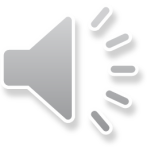